Περί.. θεάτρου σκιών
10ο Νηπιαγωγείο Θεσσαλονίκης
Σχ έτος 2021 2022
Κάναμε μπερντέ & φιγούρες
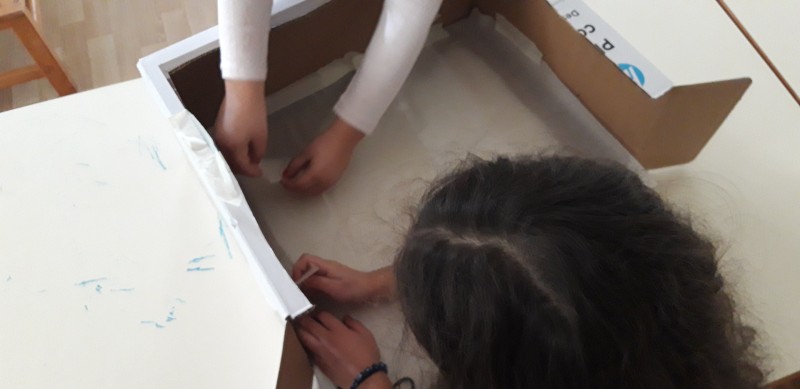 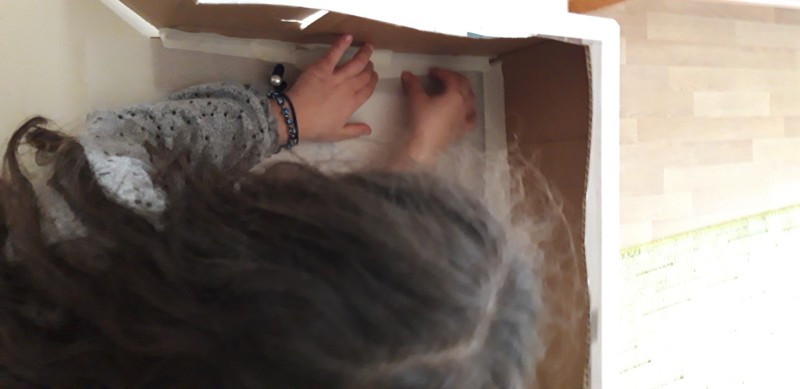 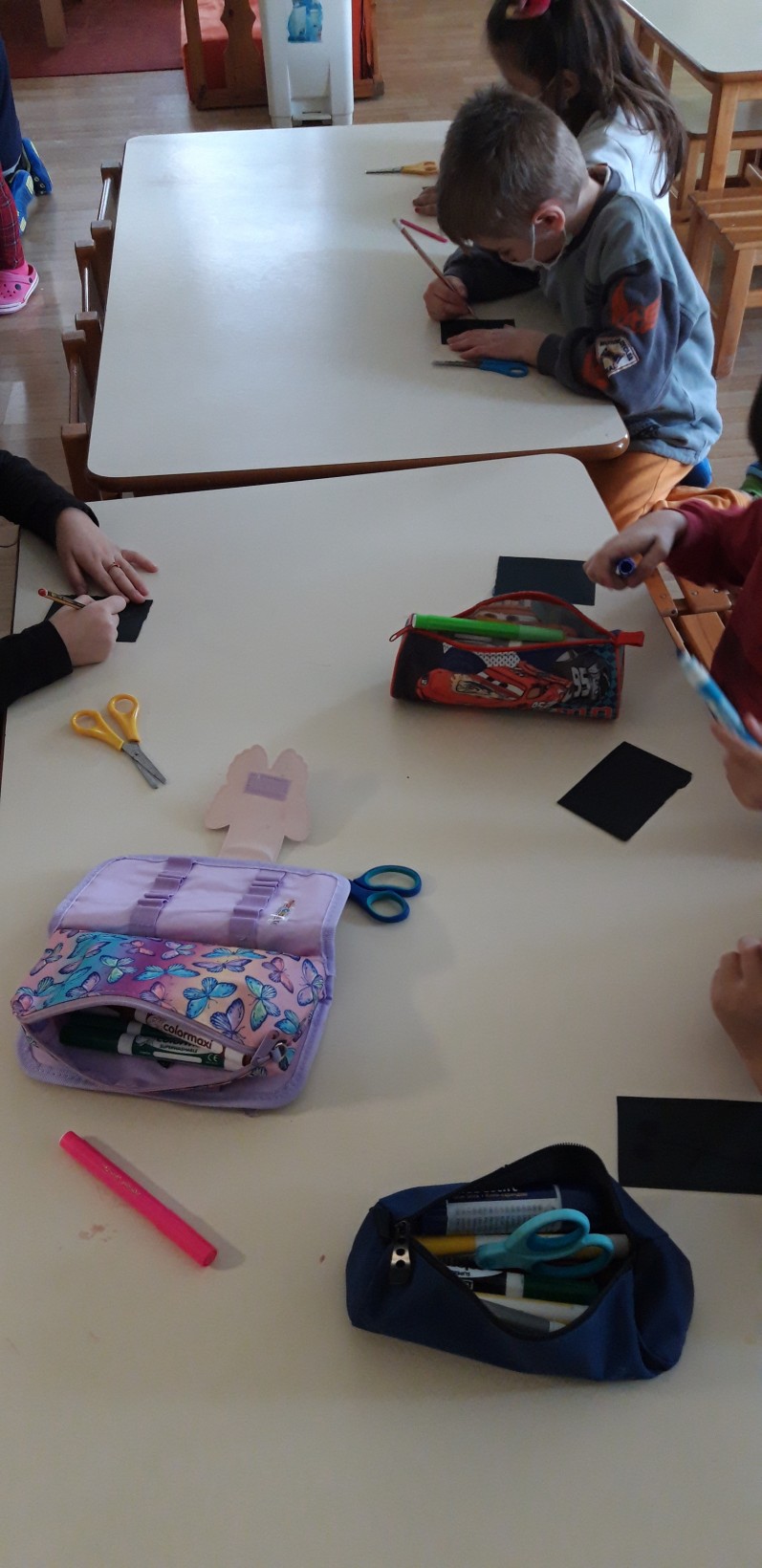 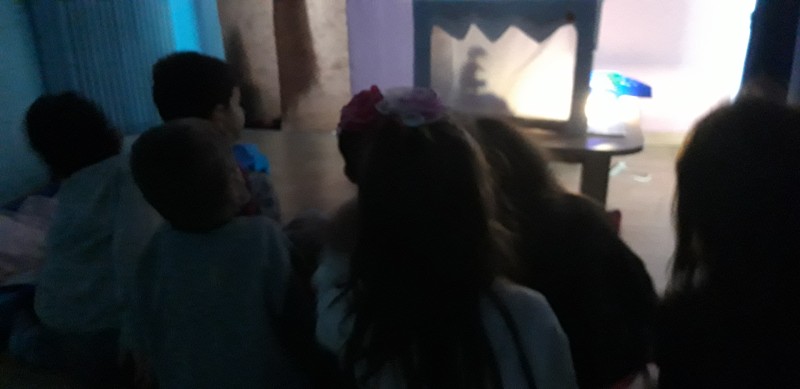 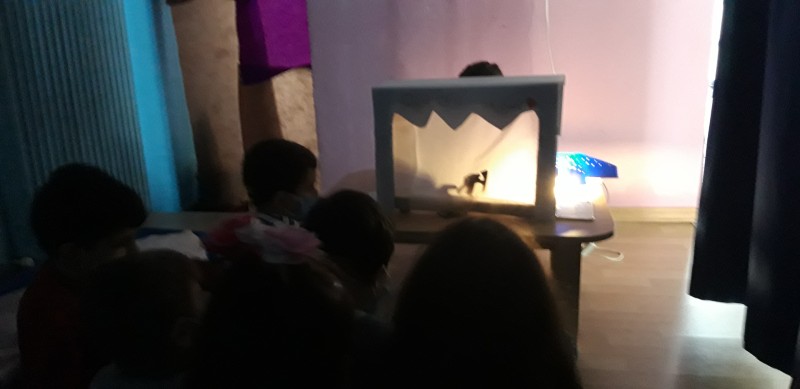 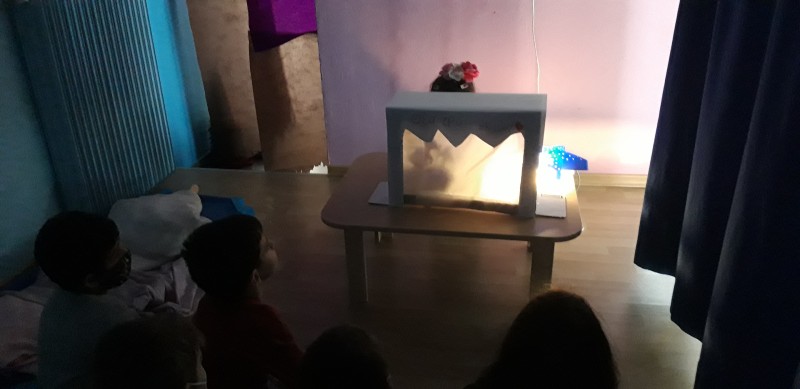 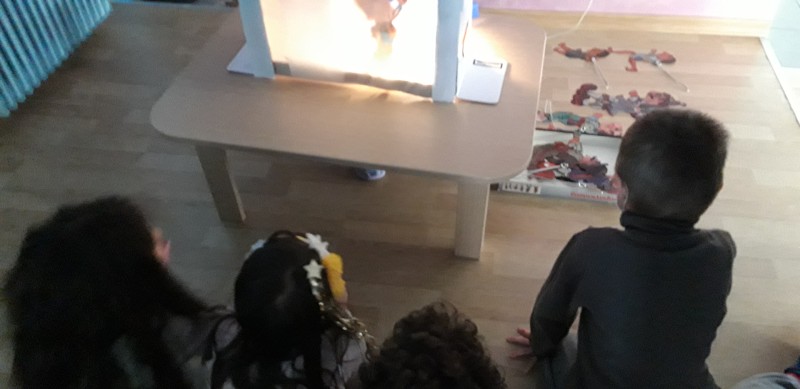 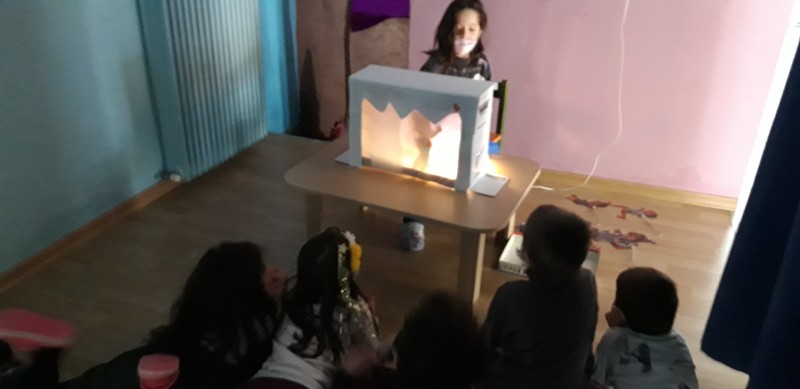 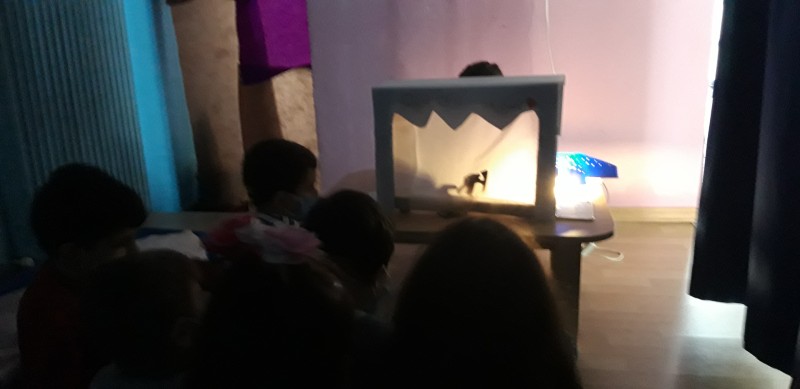 Παίζουμε, διασκεδάζουμε, μαθαίνουμε!
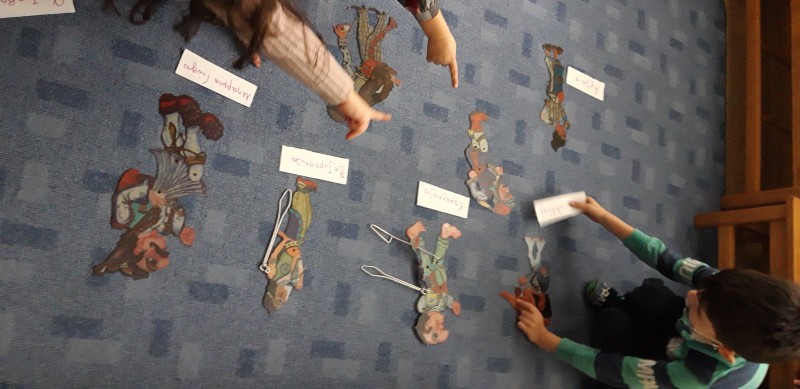 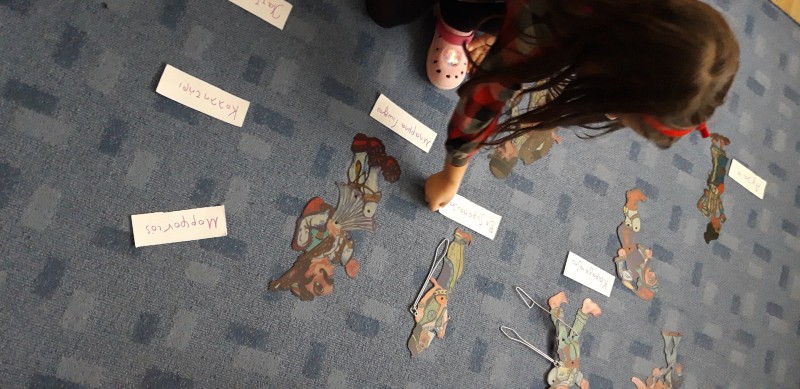 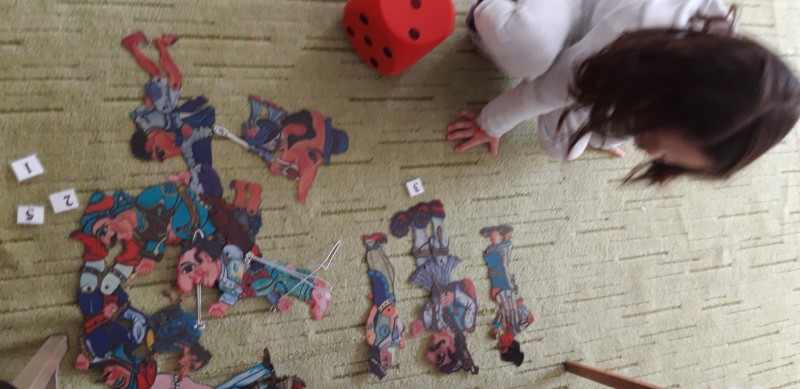 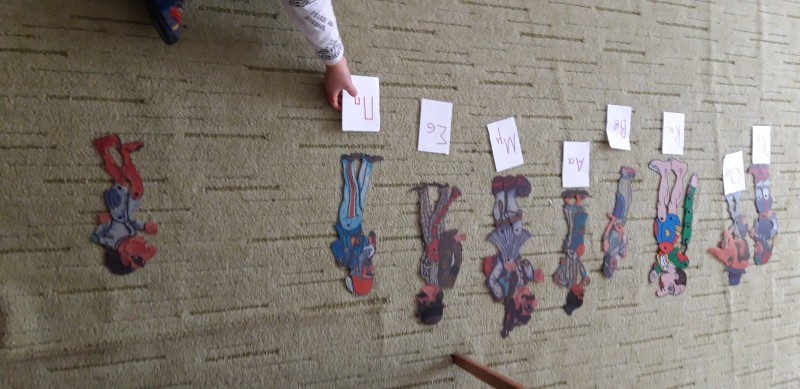 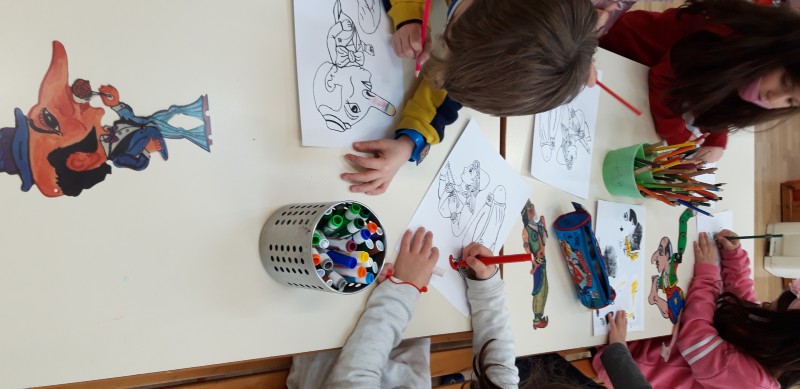 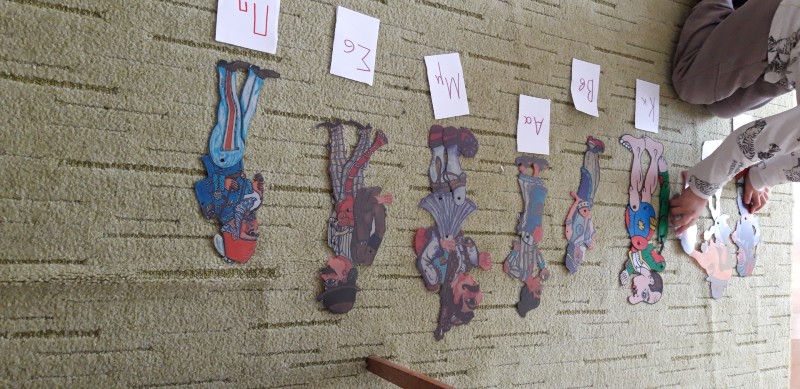 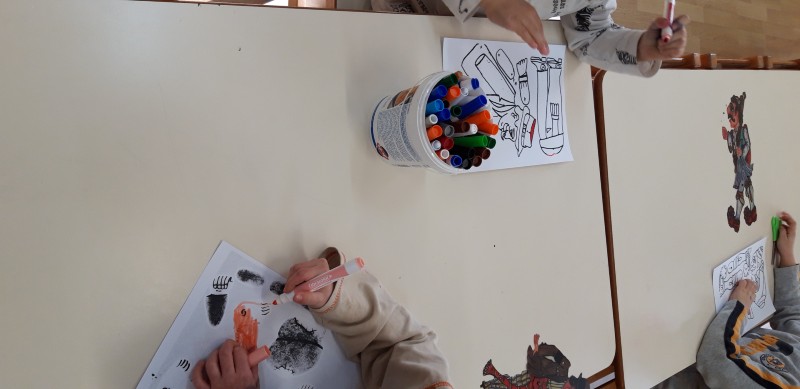 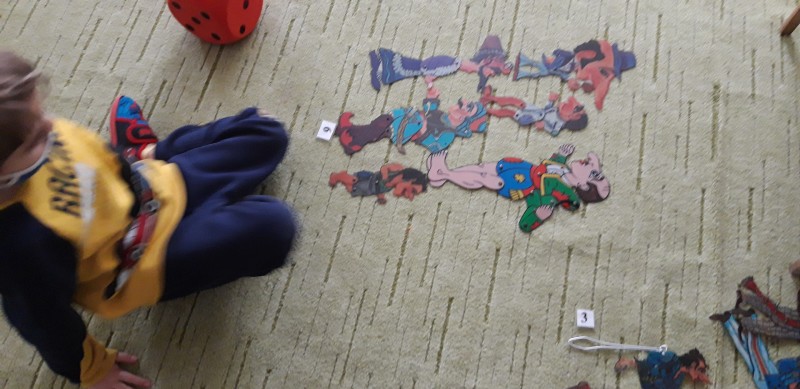 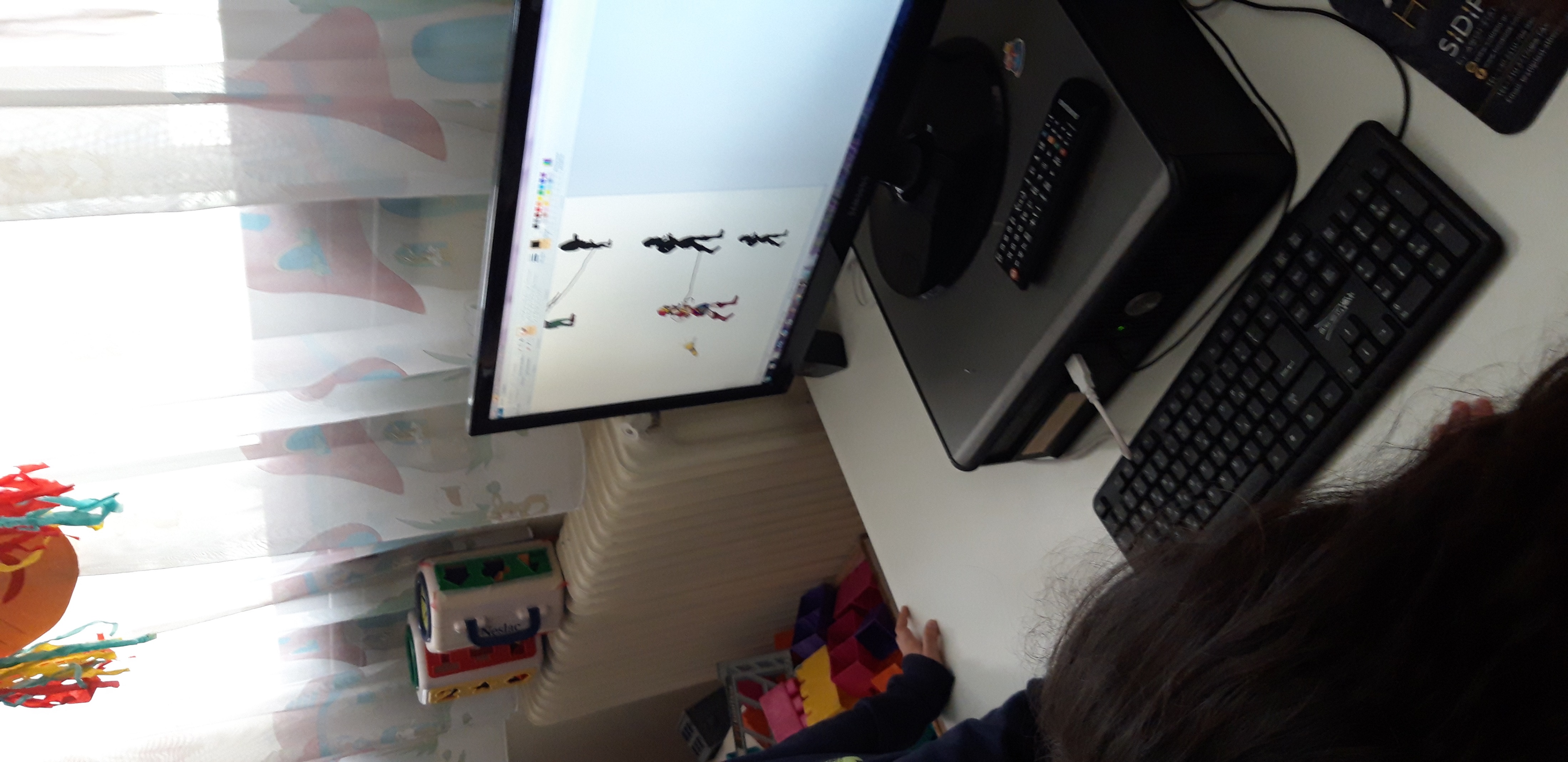 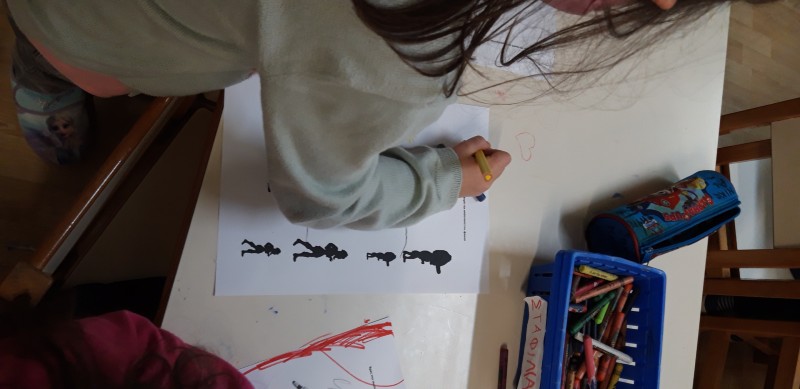 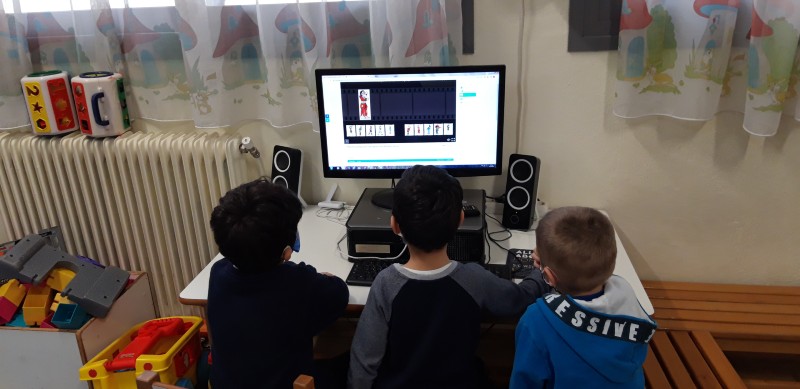 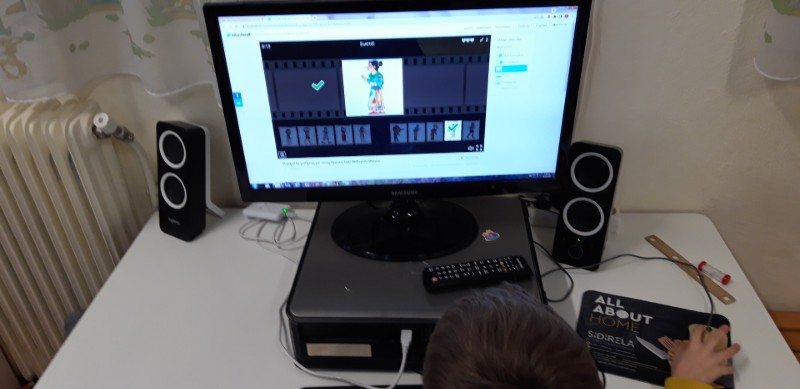 θέατρο σκιών - Crossword Labs
Tα παιδιά σκέφτηκαν να κάνουμε αινίγματα με τους χαρακτήρες του θεάτρου σκιών και στη συνέχεια τα μετατρέψαμε σε σταυρόλεξο….για δυνατούς λύτες!!!
Επίσης, βρήκαμε στο διαδίκτυο παιχνίδια  που μας άρεσαν πάρα πολύ!
https://wordwall.net/el/resource/17379500/%CF%80%CE%B1%CE%B9%CF%87%CE%BD%CE%AF%CE%B4%CE%B9-%CE%BC%CE%BD%CE%AE%CE%BC%CE%B7%CF%82-%CE%BC%CE%B5-%CF%84%CE%BF%CF%85%CF%82-%CE%AE%CF%81%CF%89%CE%B5%CF%82-%CF%84%CE%BF%CF%85-%CE%B8%CE%B5%CE%AC%CF%84%CF%81%CE%BF%CF%85-%CF%83%CE%BA%CE%B9%CF%8E%CE%BD